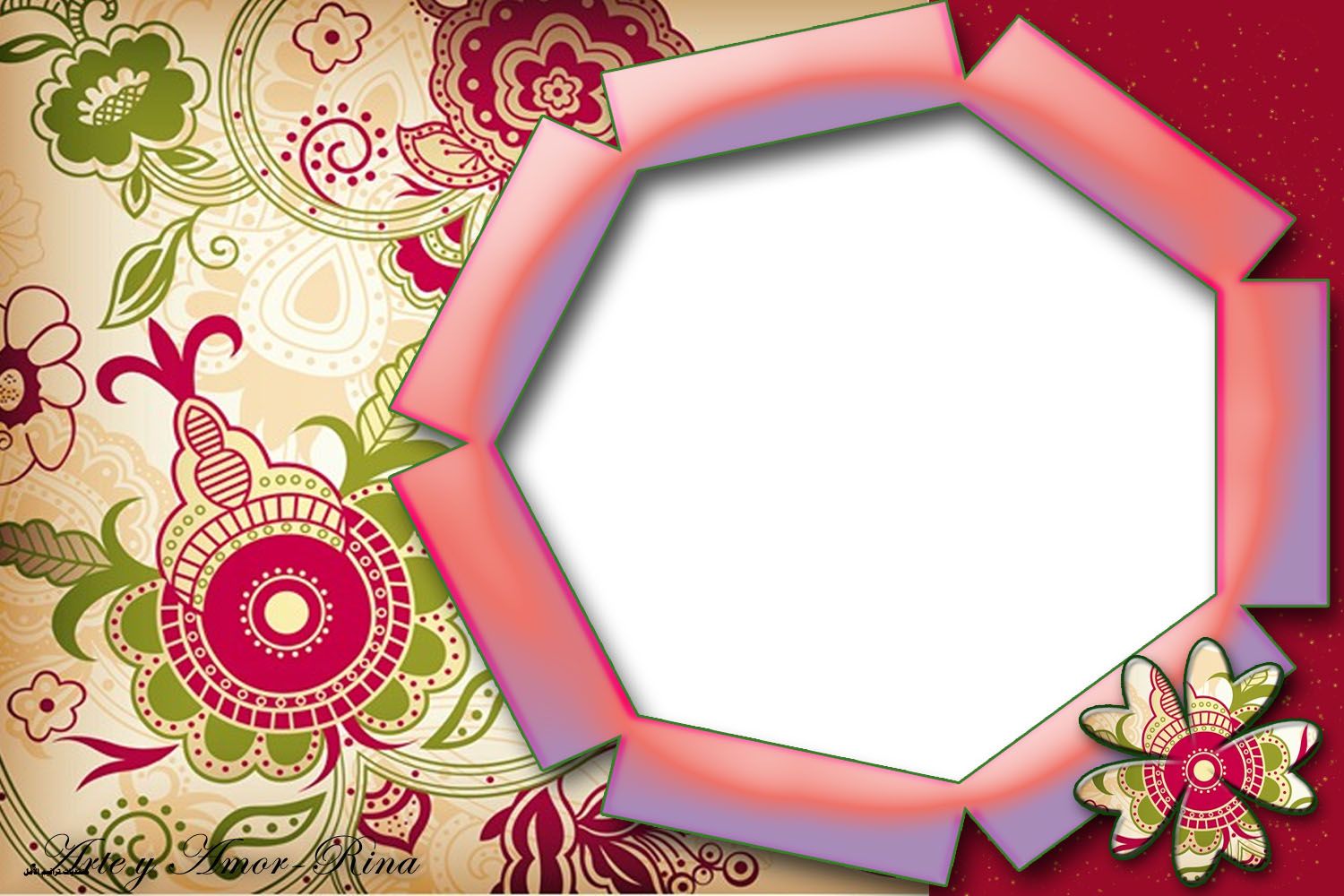 سيارة ولكن ؟!!
هاجر محمد-رهف فضل-نور غازي-زهراء عماد-نوف احمد
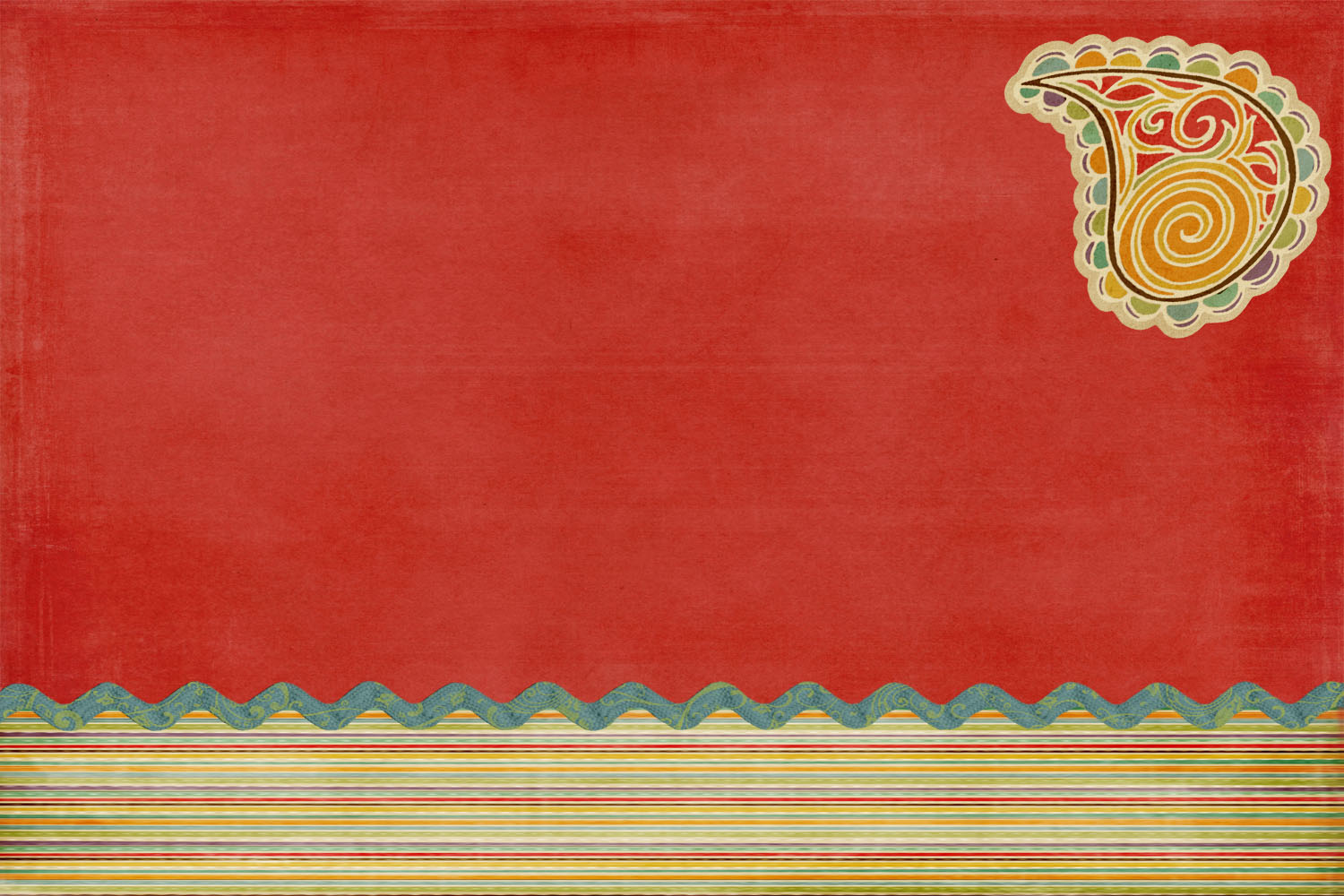 نوف أحمد – طباعة سيارة
رهف فضل – طباعة سيارة
هاجر محمد – طباعة سيارة
زهراء عماد – طباعة سيارة 
نور غازي – عمل المخطط من خلال ال 4 سيارات
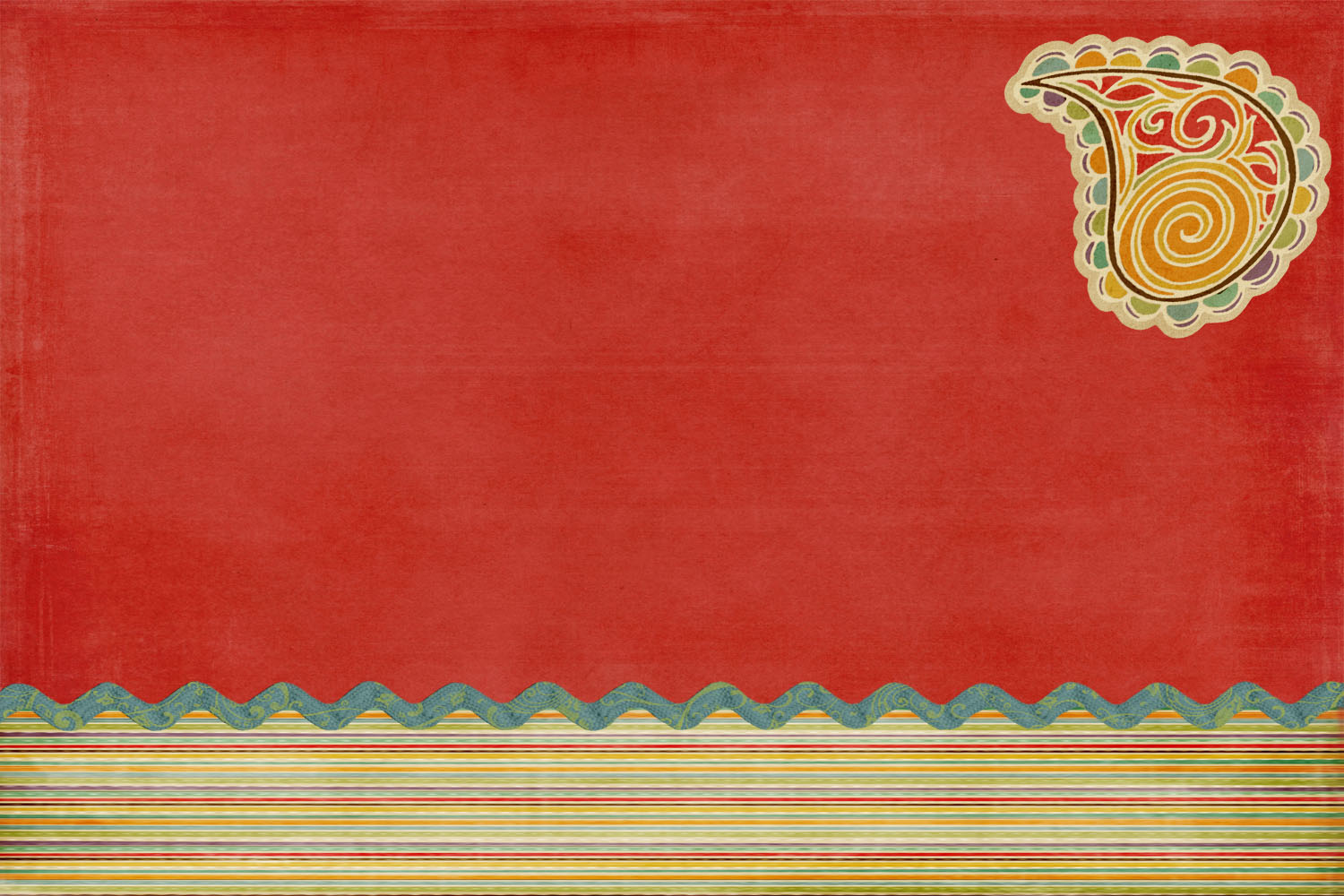 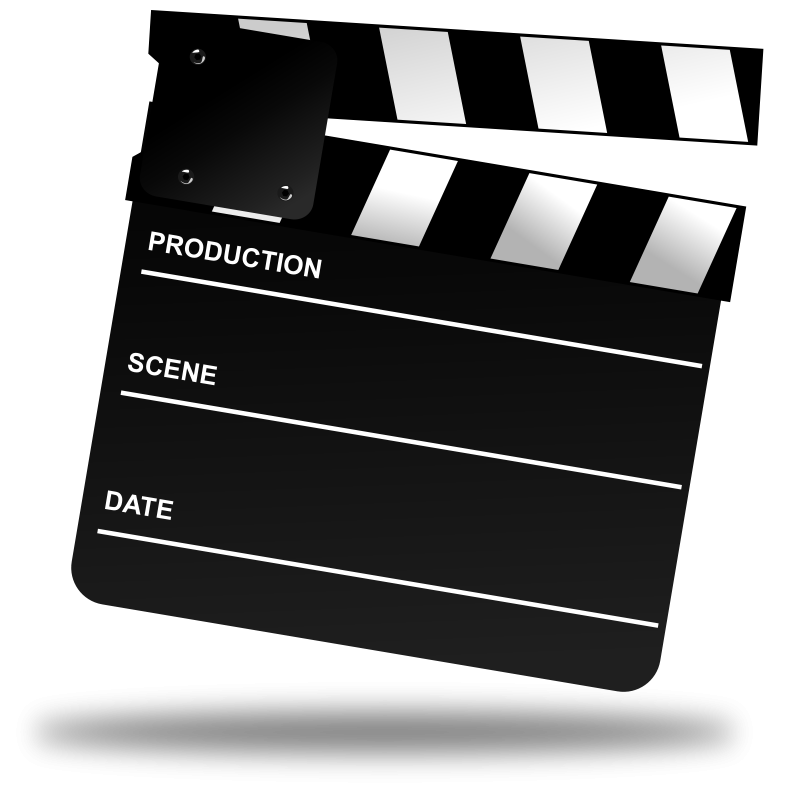 اكسبلوريشن رياضيات
سيارة ولكن ؟!!
مسرحية
1-10-2014
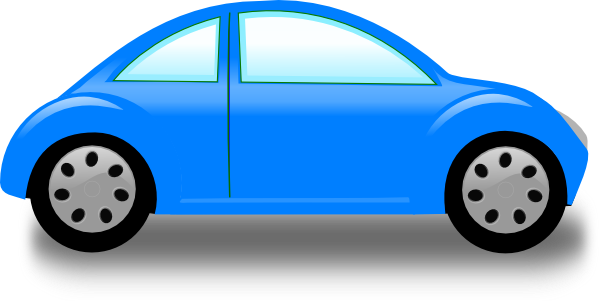 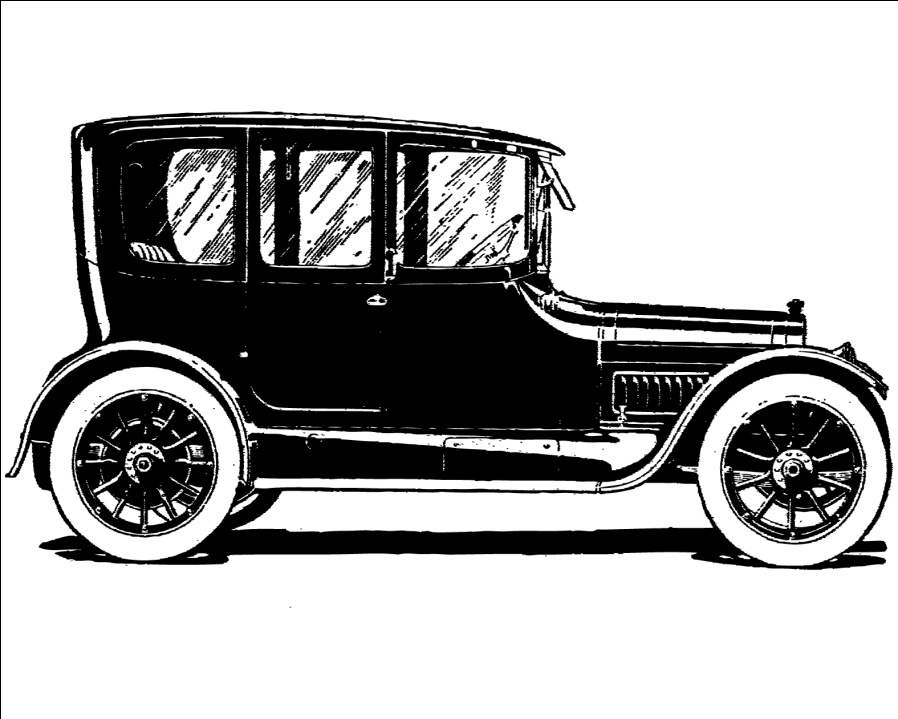 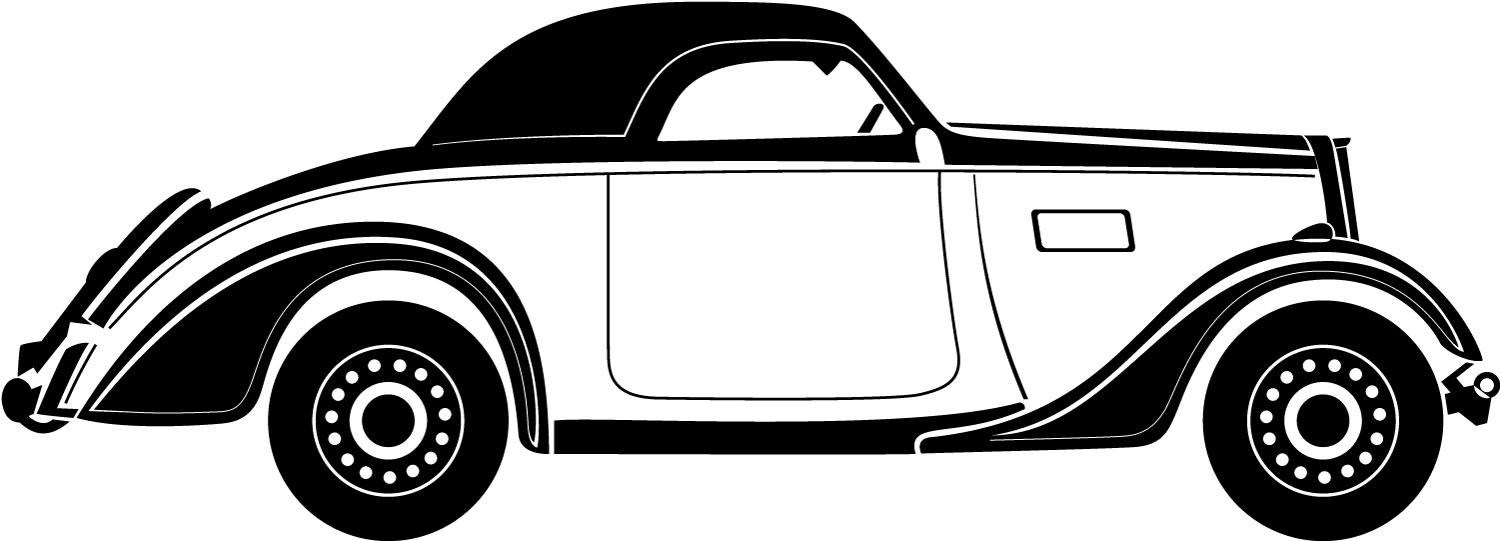 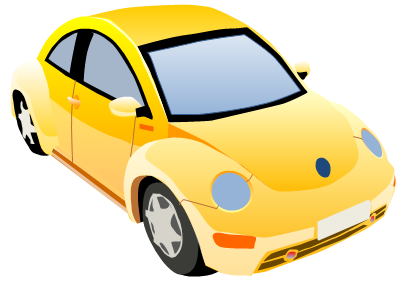 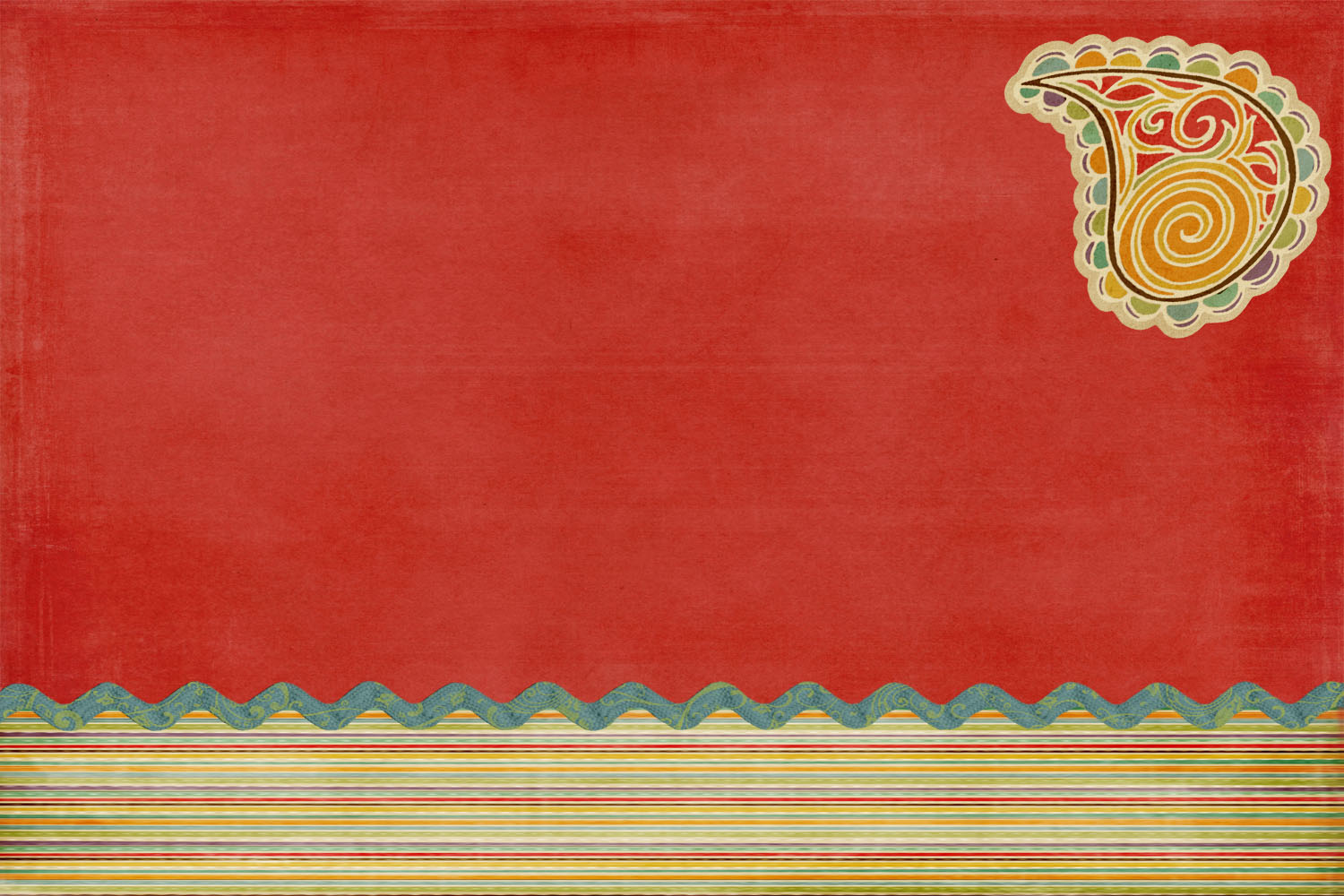 أهمية هذا المشروع (الاستفادة)
جعلنا نفكر بشكل أوسع تجاه كل شيء حولنا
وكيفية عمل الخيارات في حياتنا اليومية
وجعل الإبداع لنا عنوان حياة
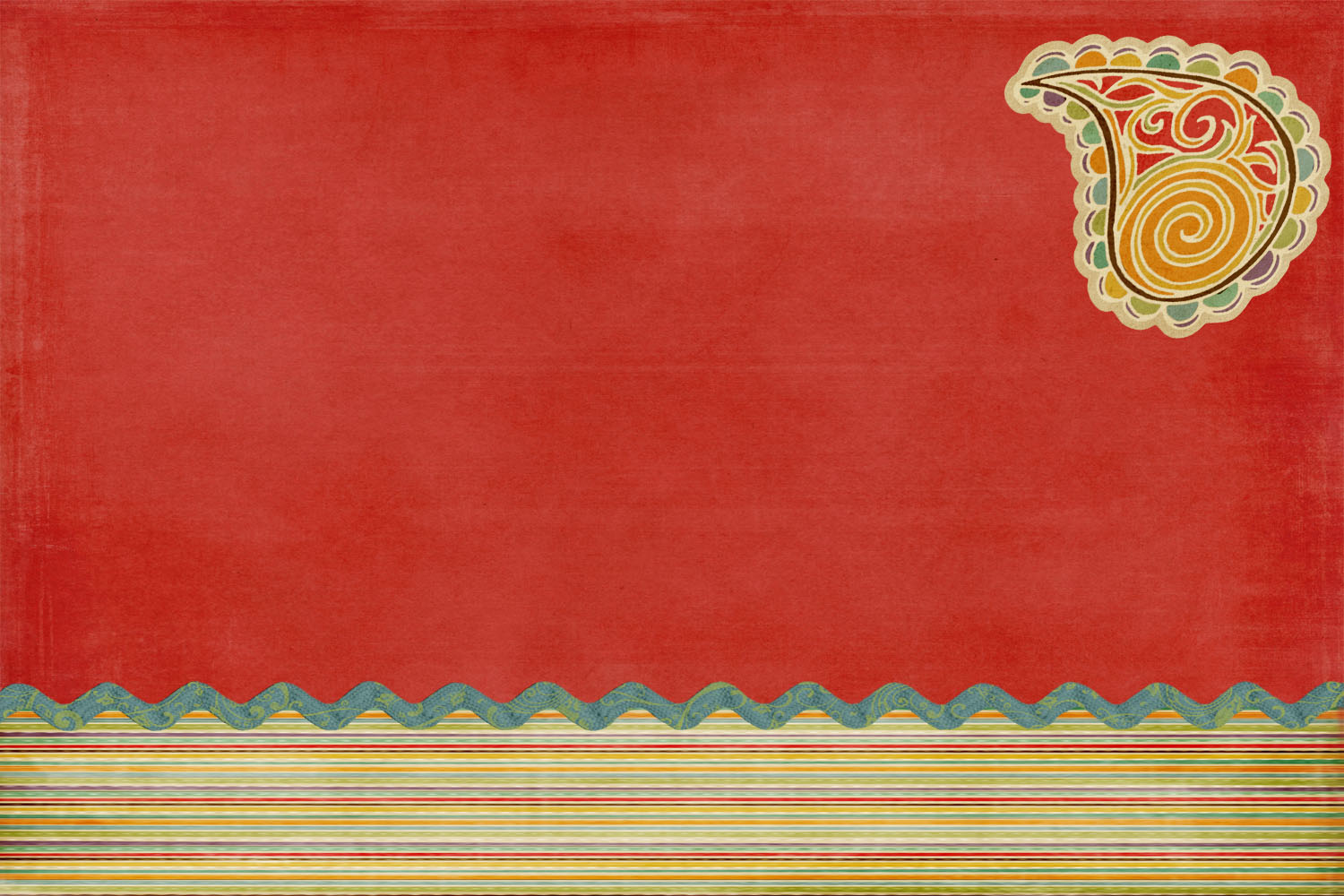 الصعوبات
لم نجد أبدا أي صعوبة في عمل المشروع 
ماعدا لا يوجد وقت كاف لتجمع المجموعة للتدريب
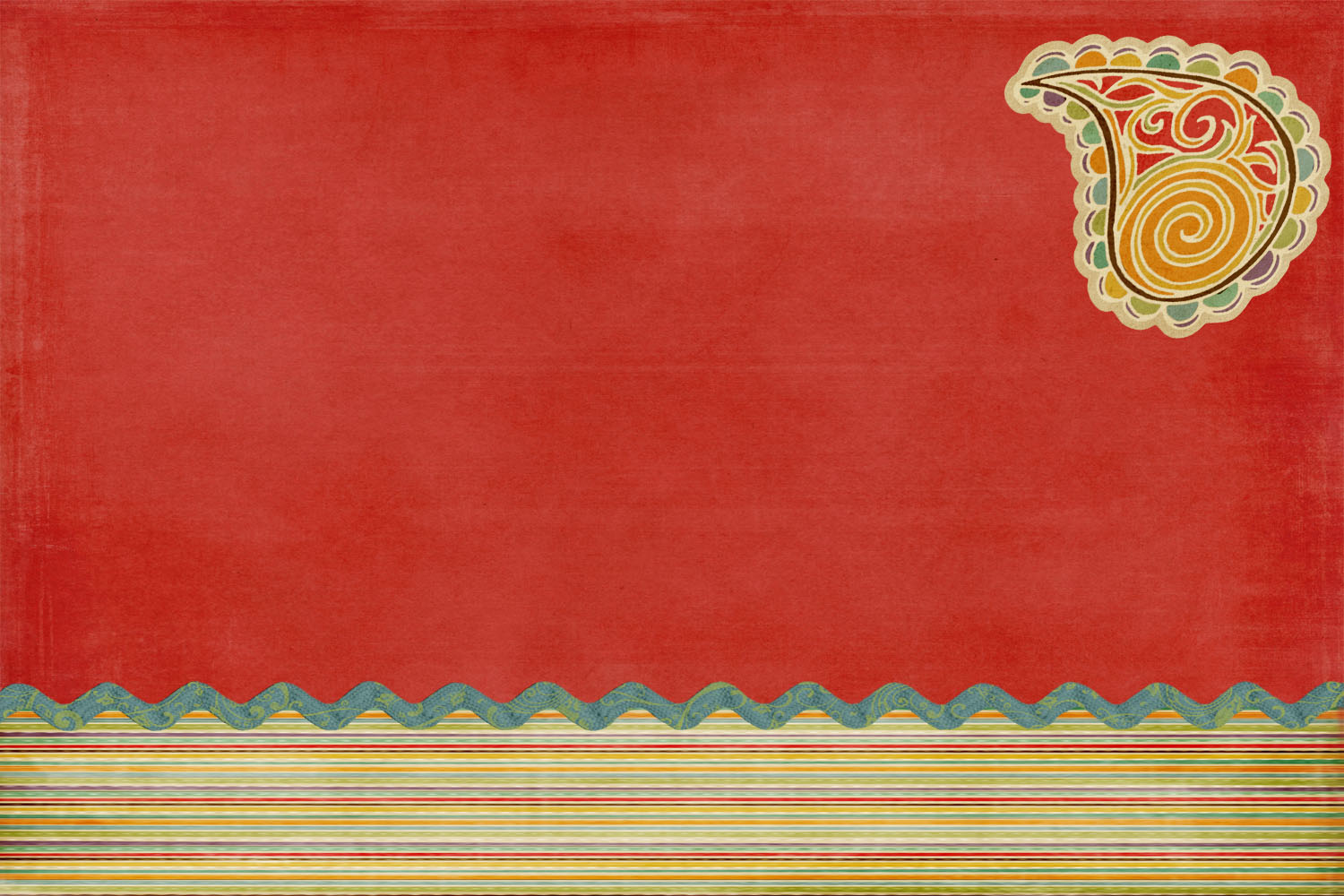 أسباب اختيارنا للمسرحية
نحن برأينا اعتبرنا المسرحية أفضل وسيلة
لتوصيل الفكرة بطريقة مبسطة وسريعة
وممتعة بنفس ذات الوقت وتستطيع أن
نظهر ابداعنا فيها
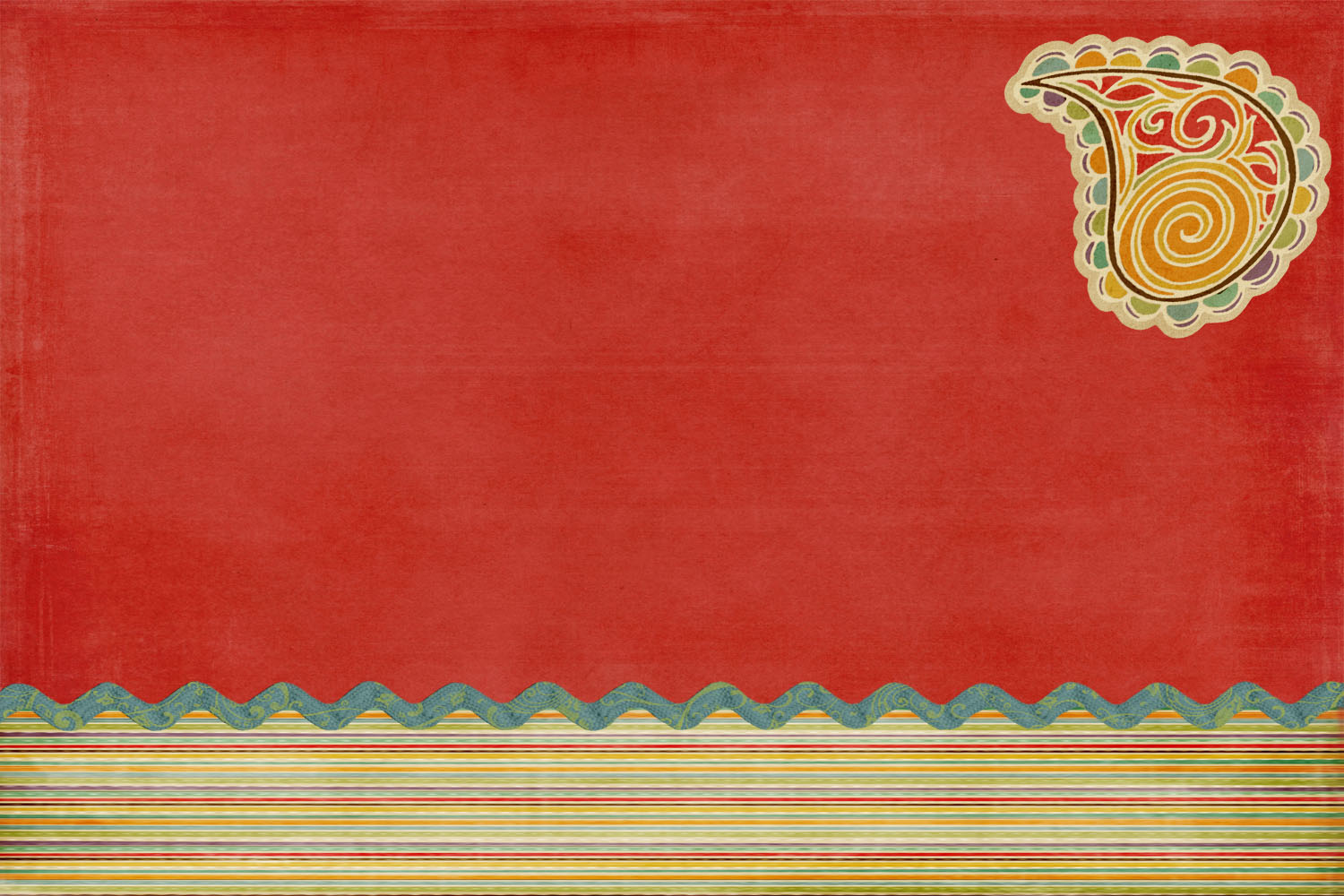 المصادر المستخدمة
كتاب الرياضيات الصف الحادي عشر علمي
صور جوجل
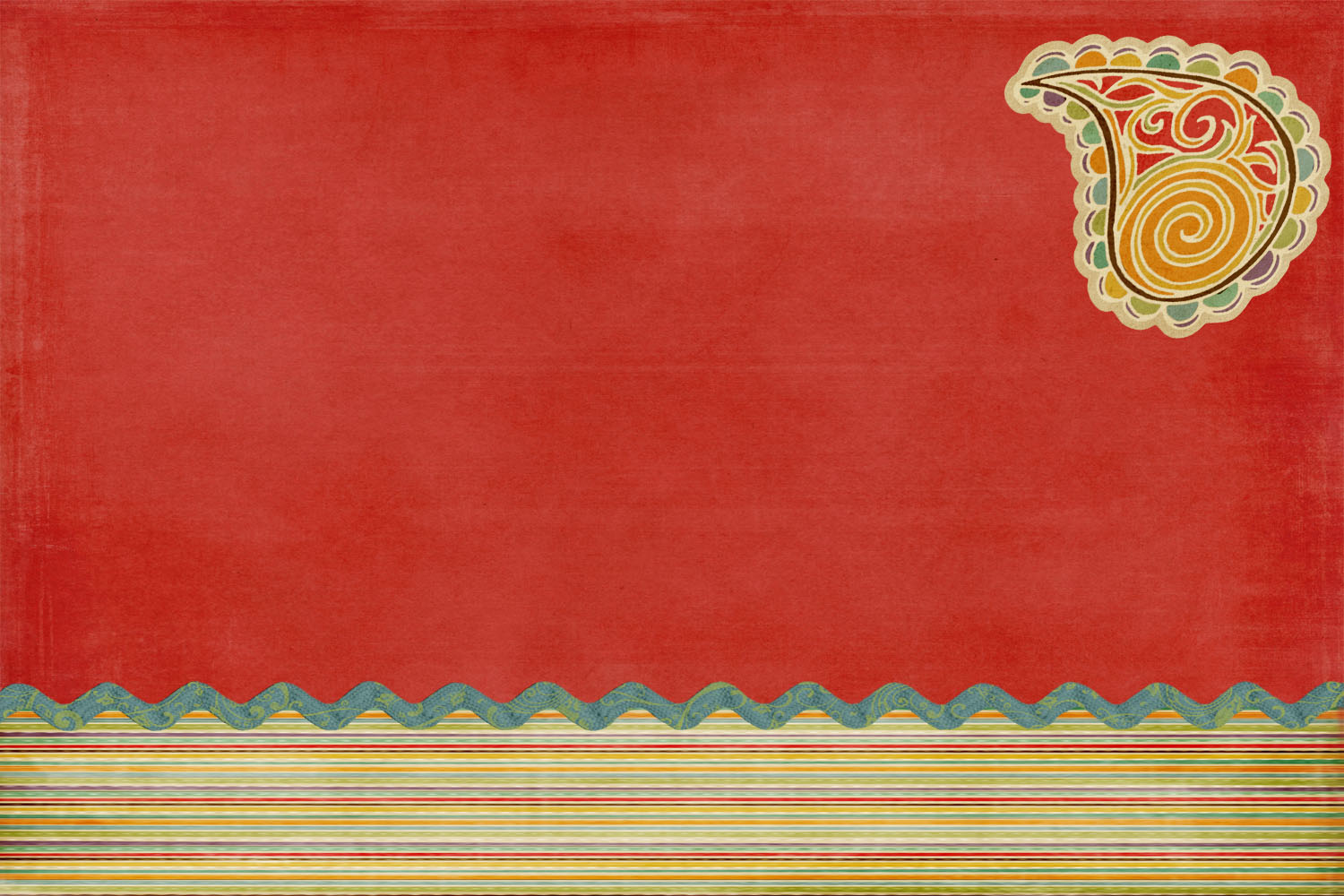 شكرا لحضوركم 
نتمنى أن ينال إعجابكم